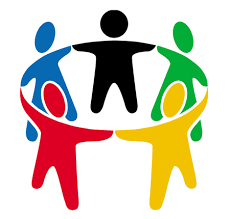 跨領域社會實踐社群小聚
時間:106年2月15日第一次小聚
地點:ii Café’
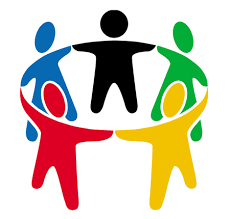 需求與困難
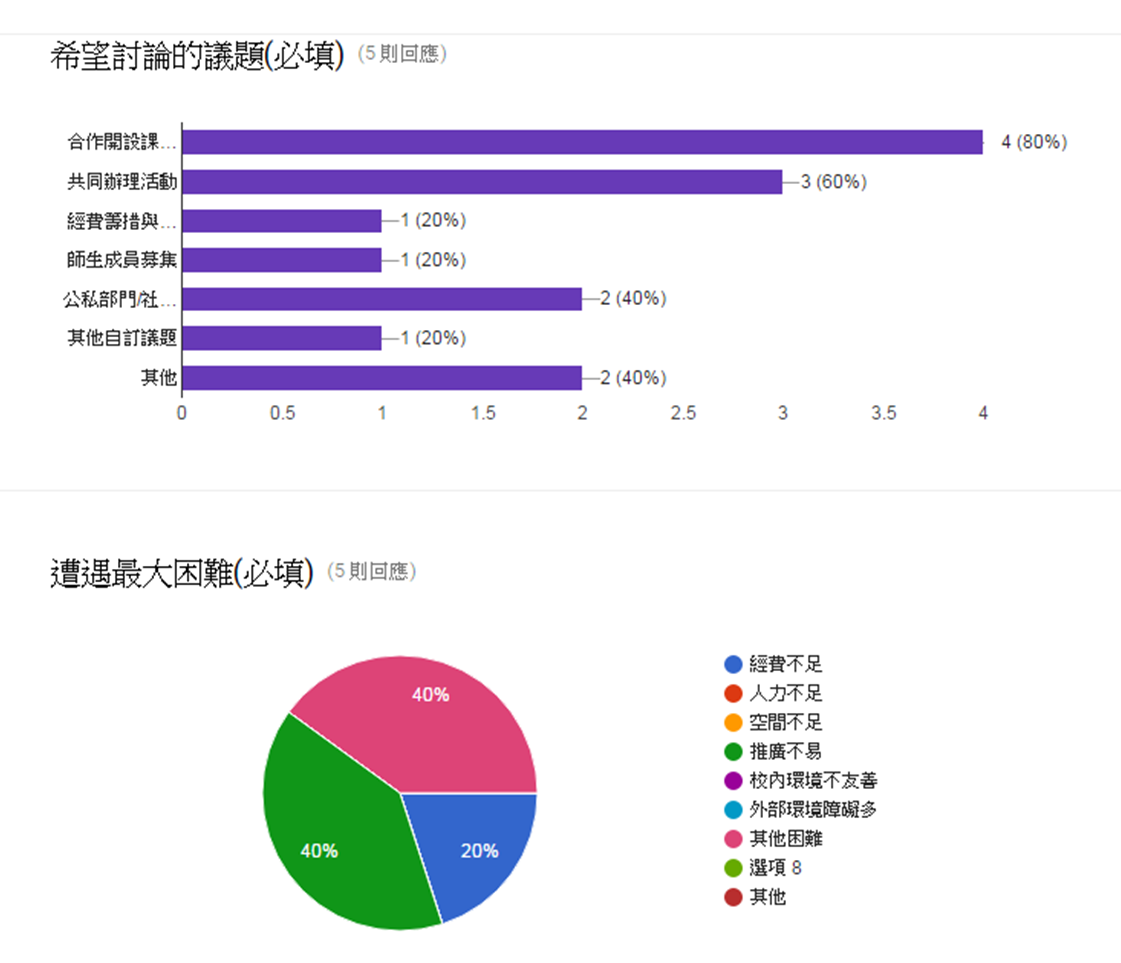 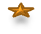 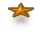 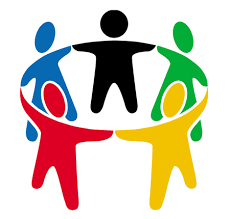 可分享資源
研發處
育成資源(育成中心)
共同舉辦活動(智權技轉組)
課程業師經費(智權技轉組)
在地實踐聯盟(智權技轉組)
環境教育資訊(環境教育中心)

教務處
學生學習研習活動
線上課程
卓越教學/起飛計畫經費
創意創業空間(綜教館創意園區)
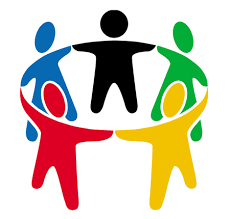 合作機會
研發處
創業課程講座(育成中心)
合作辦理活動、課程、競賽、研討(智權技轉組)
增進社區合作(智權技轉組)

教務處
社會參與實踐學分學程
學生成果創業
共同申請跨域或社會實踐型計畫
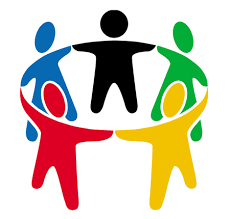 經驗分享
研發處
在地連結(育成中心)
公民行動分案競賽(智權技轉組)
推廣社會實踐議題(智權技轉組)

教務處
社會參與實踐學分學程
學生成果創業
共同申請跨域或社會實踐型計畫
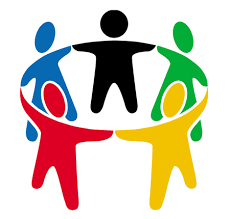 本次聚會期待
校內合作
交流與人員互動
認識學校成員專程，從中學習
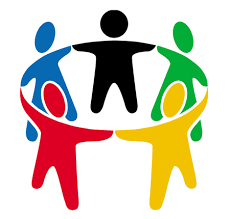 本次議題
成員自我介紹
單位工作
資源與經驗
需求與困難

未來合作與社群運作模式
徵求社群總召集人
定期聚會時間/方式
下次討論議題